Kontaktor
ESL225SDC
Motorskydds-
Brytare
MM507N
Säkring 1
Kopplingsur
Tidrelä
EZN006
Strömställare
3* Säkring
NDN310
Kontaktor
ESC440S
230V AC
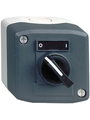 Manöverbrytare
[0,1]
12V DC
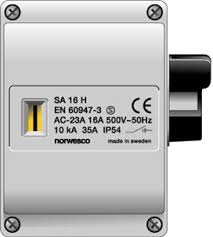 Flödesvakt
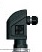 Till pool
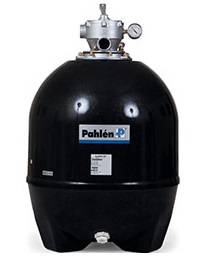 Principskiss kopplingsschema – Översikt
Pump
Tidrelä EZN006
E - adjustable time ON timer
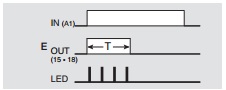 Kontaktor
ESL225SDC
Motorskydds-
Brytare
MM507N
Säkring 1
Kopplingsur
Tidrelä
EZN006
Strömställare
3* Säkring
NDN310
Kontaktor
ESC440S
230V AC
1
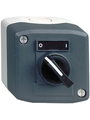 Manöverbrytare
[0,1]
12V DC
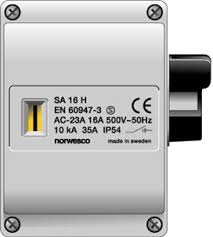 Flödesvakt
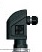 Till pool
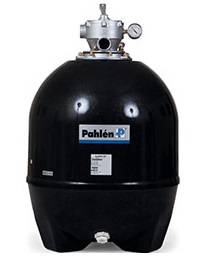 2A. Driftläge Kopplingsur – On Time
Startsekvens inledd (t < 4 sek)

Pumpdrift PÅ i minst 4 sek, styrd av Tidrelä
Pump
Kontaktor
ESL225SDC
Motorskydds-
Brytare
MM507N
Säkring 1
Kopplingsur
Tidrelä
EZN006
Strömställare
3* Säkring
NDN310
Kontaktor
ESC440S
230V AC
1
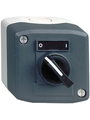 Manöverbrytare
[0,1]
12V DC
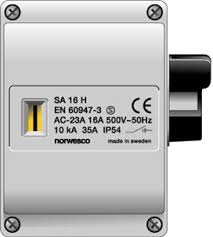 Flödesvakt
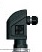 Till pool
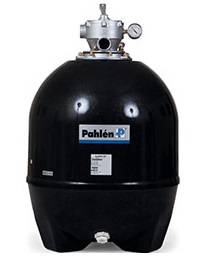 3A. Driftläge Kopplingsur –  On Time
Startsekvens avslutad (t > 4 sek)

Pumpdrift PÅ, styrd av Flödesvakt som indikerar flöde.
Pump
Kontaktor
ESL225SDC
Motorskydds-
Brytare
MM507N
Säkring 1
Kopplingsur
Tidrelä
EZN006
Strömställare
3* Säkring
NDN310
Kontaktor
ESC440S
230V AC
1
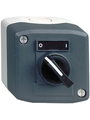 Manöverbrytare
[0,1]
12V DC
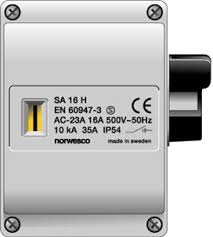 Flödesvakt
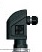 Till pool
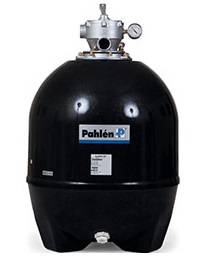 4A. Driftläge Kopplingsur – Off TimeStartsekvens avslutad (t > 4 sek)

Pumpdrift AV, styrd av Kopplingsur – Off Time
samt Flödesvakt som indikerar EJ flöde
Pump
Kontaktor
ESL225SDC
Motorskydds-
Brytare
MM507N
Säkring 1
Kopplingsur
Tidrelä
EZN006
Strömställare
3* Säkring
NDN310
Kontaktor
ESC440S
230V AC
1
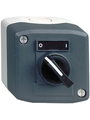 Manöverbrytare
[0,1]
12V DC
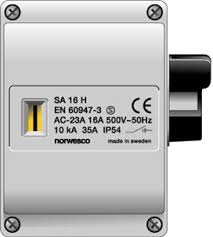 Flödesvakt
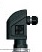 Till pool
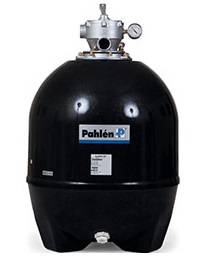 5A. Driftläge Kopplingsur – On TimeStartsekvens avslutad (t > 4 sek)

Pumpdrift AV, styrd av Flödesvakt som indikerar EJ flöde.
Pump
Kontaktor
ESL225SDC
Motorskydds-
Brytare
MM507N
Säkring 1
Kopplingsur
Tidrelä
EZN006
Strömställare
3* Säkring
NDN310
Kontaktor
ESC440S
230V AC
0
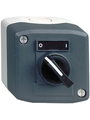 Manöverbrytare
[0,1]
12V DC
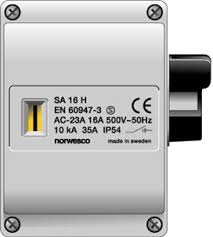 Flödesvakt
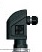 Till pool
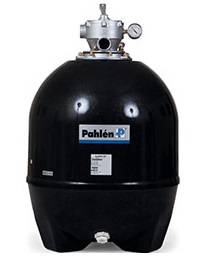 6A. Driftläge Kopplingsur – On timeStartsekvens avslutad (t > 4 sek)

Pumpdrift AV, styrd av Manöverbrytare i läge 0
samt Flödesvakt som indikerar EJ flöde
Pump
Kontaktor
ESL225SDC
Motorskydds-
Brytare
MM507N
Säkring 1
Kopplingsur
Tidrelä
EZN006
Strömställare
3* Säkring
NDN310
Kontaktor
ESC440S
230V AC
1
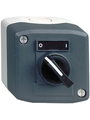 Manöverbrytare
[0,1]
12V DC
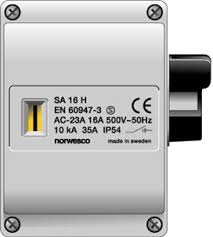 Flödesvakt
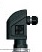 Till pool
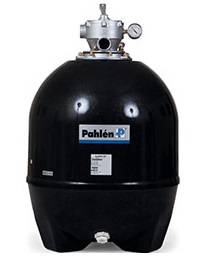 7A. Driftläge Kopplingsur – On TimeStartsekvens inledd (t < 4 sek) via Manöver [1]

Pumpdrift PÅ, styrd av Flödesvakt som indikerar flöde.
Pump
Kontaktor
ESL225SDC
Motorskydds-
Brytare
MM507N
Säkring 1
Kopplingsur
Tidrelä
EZN006
Strömställare
3* Säkring
NDN310
Kontaktor
ESC440S
230V AC
1
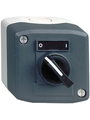 Manöverbrytare
[0,1]
12V DC
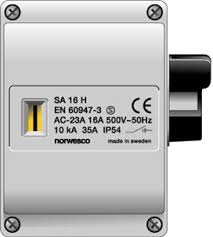 Flödesvakt
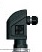 Till pool
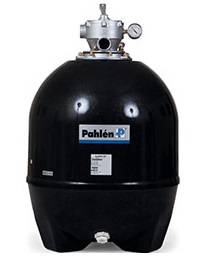 8A. Driftläge Kopplingsur – On TimeStartsekvens avslutad (t > 4 sek) via Manöver [1]

Pumpdrift PÅ, styrd av Flödesvakt som indikerar flöde.
Pump
Kontaktor
ESL225SDC
Motorskydds-
Brytare
MM507N
Säkring 1
Kopplingsur
Tidrelä
EZN006
Strömställare
3* Säkring
NDN310
Kontaktor
ESC440S
230V AC
1
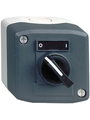 Manöverbrytare
[0,1]
12V DC
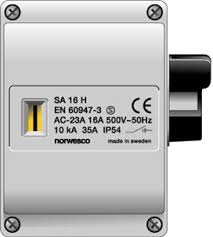 Flödesvakt
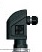 Till pool
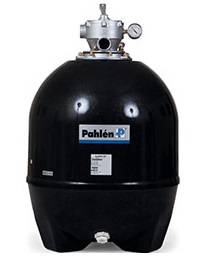 2B. Driftläge Strömställare - ON
Startsekvens inledd (t < 4 sek)

Pumpdrift PÅ i minst 4 sek, styrd av Tidrelä
Pump
Kontaktor
ESL225SDC
Motorskydds-
Brytare
MM507N
Säkring 1
Kopplingsur
Tidrelä
EZN006
Strömställare
3* Säkring
NDN310
Kontaktor
ESC440S
230V AC
1
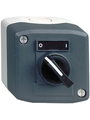 Manöverbrytare
[0,1]
12V DC
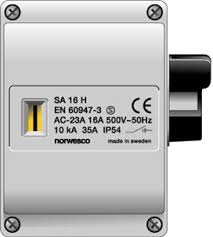 Flödesvakt
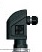 Till pool
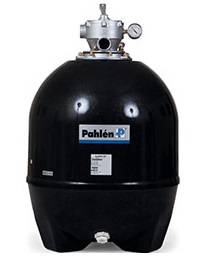 3B. Driftläge Strömställare - OnStartsekvens avslutad (t > 4 sek)

Pumpdrift PÅ, styrd av Flödesvakt som indikerar flöde.
Pump
Kontaktor
ESL225SDC
Motorskydds-
Brytare
MM507N
Säkring 1
Kopplingsur
Tidrelä
EZN006
Strömställare
3* Säkring
NDN310
Kontaktor
ESC440S
230V AC
1
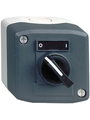 Manöverbrytare
[0,1]
12V DC
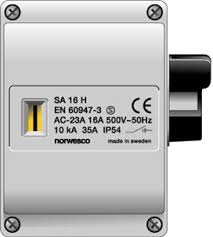 Flödesvakt
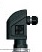 Till pool
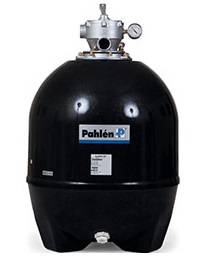 4B. Driftläge Strömställare - OffStartsekvens avslutad (t > 4 sek)

Pumpdrift AV, styrd av Strömställare – Off
samt Flödesvakt som indikerar EJ flöde
Pump
Kontaktor
ESL225SDC
Motorskydds-
Brytare
MM507N
Säkring 1
Kopplingsur
Tidrelä
EZN006
Strömställare
3* Säkring
NDN310
Kontaktor
ESC440S
230V AC
1
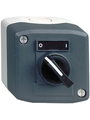 Manöverbrytare
[0,1]
12V DC
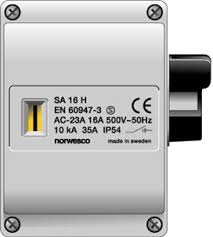 Flödesvakt
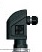 Till pool
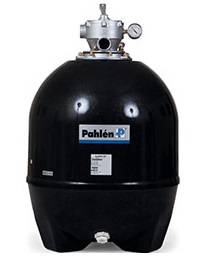 5B. Driftläge Strömställare - ONStartsekvens avslutad (t > 4 sek)

Pumpdrift AV, styrd av Flödesvakt som indikerar EJ flöde.
Pump
Kontaktor
ESL225SDC
Motorskydds-
Brytare
MM507N
Säkring 1
Kopplingsur
Tidrelä
EZN006
Strömställare
3* Säkring
NDN310
Kontaktor
ESC440S
230V AC
0
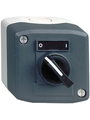 Manöverbrytare
[0,1]
12V DC
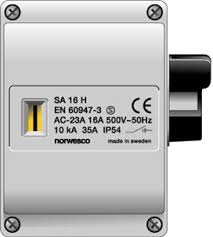 Flödesvakt
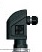 Till pool
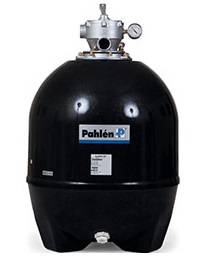 6B. Driftläge Strömställare - OnStartsekvens avslutad (t > 5 sek)

Pumpdrift AV, styrd av Manöverbrytare i läge 0
samt Flödesvakt som indikerar EJ flöde
Pump
Kontaktor
ESL225SDC
Motorskydds-
Brytare
MM507N
Säkring 1
Kopplingsur
Tidrelä
EZN006
Strömställare
3* Säkring
NDN310
Kontaktor
ESC440S
230V AC
1
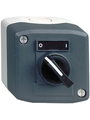 Manöverbrytare
[0,1]
12V DC
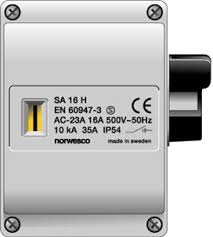 Flödesvakt
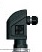 Till pool
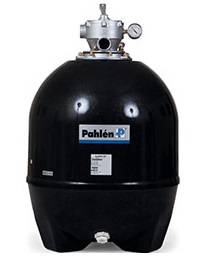 7B. Driftläge Strömställare - OnStartsekvens inledd (t < 4 sek) via Manöver [1]

Pumpdrift PÅ, styrd av Flödesvakt som indikerar flöde.
Pump
Kontaktor
ESL225SDC
Motorskydds-
Brytare
MM507N
Säkring 1
Kopplingsur
Tidrelä
EZN006
Strömställare
3* Säkring
NDN310
Kontaktor
ESC440S
230V AC
1
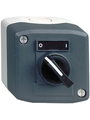 Manöverbrytare
[0,1]
12V DC
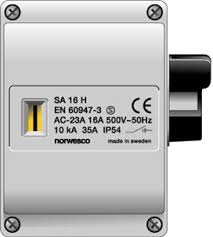 Flödesvakt
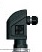 Till pool
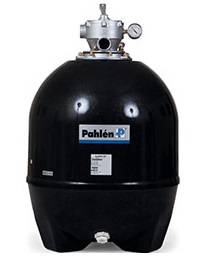 8B. Driftläge StrömställareStartsekvens avslutad (t > 4 sek) via Manöver [1]

Pumpdrift PÅ, styrd av Flödesvakt som indikerar flöde.
Pump